Амандманите за криминал од омраза на КЗ
Лидија Зимбовска, 
судија во Апелационен суд Скопје
Потреба од посебен казнено-правен третман на делата на омраза

	Делата на омраза треба да добијат посебен казнено-правен третман, затоа што претставуваат тешка повреда на природно-правната суштина на човековите слободи и права.

	Без осуда за одредено дело како дело на омраза, изостанува општата поддршка на осудата и казната, која е битна за остварувањето на заштитната функција на казненото право.
Казнено-правната заштита има комплексна природа: тоа е превенција низ репресија, репресија заради поголема превенција. 

	Во таа смисла, усвојувањето на посебен концепт на казнено-правна реакција на делата на омраза може да делува како силен превентивен фактор за намалување на тензиите и конфликтите во општеството, кои настануваат врз создавањето или потенцирањето на разликите меѓу поединците и групите на кои им припаѓаат.
Амандмани за криминал од омраза во КЗ

	Првичните одредби во КЗ кои се однесуваат на криминал од омраза се воведени во 2009 година во член 39 став 5 кога при одмерувањето на казната од страните на судиите, како отежнителна околност, се воведува оценка на мотивацијата на сторителот односно дека кривичното дело е сторено “против лице или група на лица или имот, непосредно или посредно, поради неговото или нивното национално и социјално потекло, политичкото и верското убедување, имотната и општествената положба, полот, расата или бојата на кожата.“
Амандмани за криминал од омраза во КЗ

Со амандман на КЗ од 2014 година членот 39 став 5 се измени во смисла на проширување на заштитените карактеристики и гласи:

	“При одмерување на казната судот посебно ќе има предвид дали кривичното дело е сторено против лице или група на лица или имот, непосредно или посредно, поради нивната припадност на одреден пол, раса, боја на кожа, род, припадност на маргинализирана група, етничка припадност, јазик, државјанство, социјално потекло, религија или верско уверување, други видови уверувања, образование, политичка припадност, личен или општествен статус, ментална или телесна попреченост, возраст, семејна или брачна состојба, имотен статус, здравствена состојба, или на која било друга основа предвидена со закон или ратификуван меѓународен договор.”
Работна група за ревидирање на одредбите на Кривичниот законик кои се однесуваат на криминал од омраза

	
	Работната група ги изработи предложените законски измени и ги претстави на стручна расправа во декември 2015 година. 

	Законските измени на текстот на КЗ коишто го уредуваат прашањето за криминал од омраза беа усвоени на крајот на 2018 година, а стапија во сила во 2019 година.
Анализи на законодавството за криминал од мраза на земјите од регионот но и земји кои бележат добри резултати во ефективната борба против криминал од омраза:

Обединето Кралство,
Полска,
Хрватска,
Словенија, 
Србија, 
Босна и Херцеговина,
 Црна Гора, 
Албанија,
Косово
Врз основа на направената анализа е констатирано дека:

• Повеќето земји го прифаќаат дискриминаторниот модел наспроти моделот на непријателство при дизајнирање на законските одредби за криминал од омраза. 

• Дефинирање на криминалот од омраза во општите дефиниции во кривичните законици е повеќе исклучок отколку правило. 

Дефиницијата на криминалот од омраза доведува до поголема сигурност во правниот систем за елементите на таквите кривични дела како и полесно регистрирање од страна на судските системи за евиденција.
• Во однос на омразата како отежнувачки елемент пресекот на анализата покажува дека најчесто се додава дополнителен став на кривичното дело кое дава заострена санкција

• Бројот на заштитени карактеристики варира од една држава до друга во зависност од правната традиција како и од вредностите на самото општество. 

	Ниедна држава нема премногу широка и отворена листа на заштитени карактеристики. 

	Широката палета на заштита претежно е оставена на анти-дискриминационото законодавство и разрешувањето на таквите случаи е во надлежност на граѓанските судови.
• Во врска со мотивацијата на сторителите битно е да се споменат примерите каде сторителот се казнува и тогаш кога погрешил во неговата перцепција за жртвата но сепак го сторил кривичното дело или криминал од омраза по погрешна перцепција како и по асоцијација. 

	
Некои земји казнуваат со потешки казни и дела кои не се кривични дела туку се прекршоци како инциденти на спортски натпревари, вознемирување на јавен ред и мир доколку истите се со порака на омраза против некоја група.
Меѓународни и регионални стандарди во врска со кривичните дела мотивирани од пристрасност: 

Меѓународен пакт за граѓански и политички права
Конвенцијата на ОН за правата на лицата со попречености 
Европската конвенција за заштита на човекови права и фундаментални слободи
Конвенцијата за спречување и борба против насилството врз жените и домашното насилство - “Истанбулска Конвенција
Дополнителниот Протокол на Конвенцијата за компјутерски криминал на Советот на Европа 
Препораката CМ/Rec(2010)5 на Советот на Европа за мерки за борба против дискриминација врз основа на сексуална ориентација или родов идентитет
Во рамките на ОБСЕ, Одлуката Бр. 9/09 на Министерскиот совет

Рамковната Одлука на Советот 2008/913/JHA за борба против одредени форми и изрази на расизам и ксенофобија од 28 ноември 2008 година 

	Директивата на ЕУ 2012/29 од 2012 година
Измени и дополнување на Кривичниот законик од 2018/19 

Две групи одредби кои се однесуваат на криминалот од омраза

 Дефиницијата на дело од омраза:

	„Како дело од омраза изречно предвидено со одредбите на овој Законик, се смета кривично дело против физичко или правно лице и со нив поврзани лица или имот кое е сторено во целост или делумно поради реална или претпоставена (замислена, вообразена) карактеристика или поврзаност на лицето што се однесува на раса, боја на кожа, националност, етничко потекло, религија или уверување, ментална или телесна попреченост, пол, родов идентитет, сексуална ориентација и политичко уверување.“
Измени и дополнување на Кривичниот законик од 2018/19 

	Вториот сет одредби кои се содржани во предложените измени на Кривичниот законик, а кои го санкционираат криминалот од омраза е пропишувањето на криминалот од омраза кај одредени кривични дела како квалификаторен облик на конкретните дела.

„Убиство“, чл. 123 од КЗ
„Телесна повреда“, чл. 130 од КЗ
„Тешка телесна повреда“, чл. 131 од КЗ
„Присилба“, чл. 139 од КЗ
„Противправно лишување од слобода“, чл. 140 од КЗ
„Мачење и друго сурово нечовечно или понижувачко постапување и казнување“, чл. 142 од КЗ
„Загрозување на сигурноста“, чл. 144 од КЗ
„Спречување или смеќавање на јавен собир“, чл. 155 од КЗ
„Силување“, чл. 186 од КЗ
„Обљуба на немоќно лице“, чл. 187 од КЗ
„Полов напад врз дете кое не наполнило 14 години“, чл. 188 од КЗ
„Неукажување медицинска помош“, чл. 208 од КЗ
„Тешка кражба“ од чл. 236 од КЗ
„Разбојништво“ од чл. 237 од КЗ
„Разбојничка кражба“ од чл. 238 од КЗ
„Оштетување на туѓи предмети“, чл. 243 од КЗ
„Изнуда“ од чл. 258 од КЗ
„Насилство“, чл. 386 од КЗ и
„Сквернавење на гроб“, чл. 400 од КЗ.
Дефиницијата на дело од омраза упатува на тоа дека кај нас постои затворена листа на заштитни карактеристики и тоа:

•	раса, 
•	боја на кожа, 
•	националност, 
•	етничко потекло, 
•	религија или уверување, 
•	ментална или телесна попреченост, 
•	пол, 
•	родов идентитет, 
•	сексуална ориентација и 
•	политичко уверување
Раса и расизам
	
	Сепак, иако поимот „раса“ не е прецизен, тој останува доминантен во меѓународните и националните текстови како термин – чадор што ги опфаќа концептите како етничка припадност, боја на кожа, односно национално потекло.

Член 1 од Конвенцијата на Обединетите Нации за елиминација на сите форми на расна дискриминација (CERD)
Етничко потекло, националност

	„Етничка припадност“, „национално потекло“ или „националност“ може да се преклопуваат со поширокиот термин „раса“. Сепак, во многу национални законодавства, овие термини се користат дополнително на поимот „раса“и добиваат поспецифични значења.

	„Етничка“ група е онаа што се одликува со збир карактеристики, како што се посебна религија, култура, географско потекло, историја и јазик.

	„Национална“ група може да има две значења. Во потесна смисла, таа се однесува на правен концепт поврзан со државјанството или „националноста“ што одразува законска врска меѓу државата и поединецот.
Религија и уверување

	
	Комитетот на ОН за човекови права истакнува дека концептот на слобода на мислата, совеста или вероисповеста ги опфаќа „теистичките, нетеистичките и атеистичките уверувања, како и правото да не се декларира ниедна религија или уверување”, и дека термините „вероисповест“ („религија“) и „уверување“ треба да се сфатат во најширока смисла за да ги опфатат и институционалните и помалку познатите системи на вера.
Пол и род


	“Полот” се однесува на машките или женските биолошки карактеристики, додека „родот“ е социјален конструкт и се однесува на социјално прифатените идеи на машкост или женскост.
Погрешна перцепција 

Ситуациите кога обвинетиот го згрешил идентитетот на жртвата кога го сторил кривичното дело, како на пример, доколку маж што носи турбан е нападнат под погрешно уверување дека тој е муслиман

Жртви по асоцијација

таргетирање на жртвите не поради нивните лични карактеристики, туку поради нивната асоцијација со лица или народ против кои сторителот чувствува пристрасност
Како да се идентификува криминалот од омраза?

	Показателите за предрасуди претставуваат еден или повеќе факти кои покажуваат дека делото може да е извршено со мотив заснован на предрасуди.

Мислењето на жртвата/сведокот
Коментари, писмени изјави, гестикулации или графити
Расни, етнички, родови и културни разлики
Групи организирани од омраза
Претходни инциденти/ криминал од омраза
Статистички податоци за инциденти од омраза

ОБСЕ ( https://hatecrime.osce.org/incidents?country=MK) , 
https://zlostorstvaodomraza.com/ - Хелсиншкиот комитет за човекови права
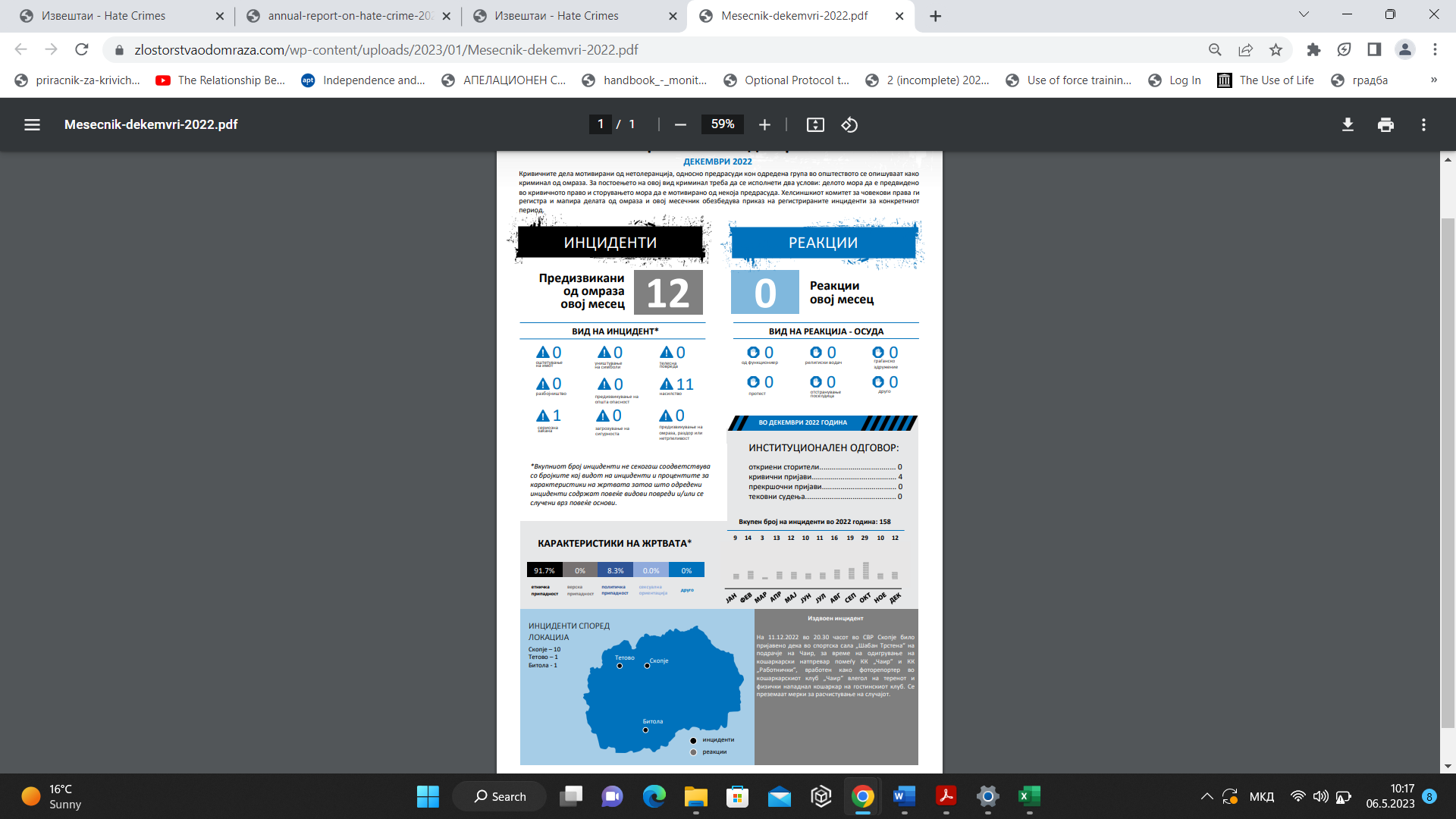 Европски ден на жртвите на криминал од омраза


22 јули, прогласен од Советот на Европа. 

	Целта на овој датум е да се воспостави како ден за признавање на проблемот со криминалот од омраза во Европа, да им се даде поддршка на жртвите, да се потврди заложбата за мониторирање, за спроведување на законот и за подигнување на јавната свест со цел да се осудат и да се спречат таквите кривични дела.